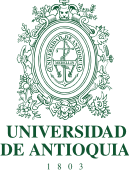 RESUMEN CONCURSO PÚBLICO DE MÉRITOS 01 DE 2014Vicerrectoría de DocenciaMarzo 5 de 2015
RESUMEN PERFILES E INSCRIPCIONES
MÁXIMO NIVEL ACADÉMICO CERTIFICADO EN INSCRIPCIONES REALIZADAS
CARACTERÍSTICAS DE LOS ASPIRANTES
INSCRITOS Y VÍNCULO ACTUAL CON LA UNIVERSIDAD
DISPONIBILIDAD DE LA PLATAFORMA DE INSCRIPCIÓN
Nota: La mayor parte del el tiempo que no hubo disponibilidad de la plataforma obedeció a problemas con la conexión a internet que afectaron parte del territorio nacional y a desconexiones eléctricas relacionadas con el mantenimiento de la plataforma tecnológica institucional.
RESULTADOS PRUEBA DE COMPETENCIA EN LENGUA EXTRANJERA
EVALUADOS EN PRUEBA DE IDIOMAS POR TIPO DE VÍNCULO CON LA UNIVERSIDAD 
AL 2 DE MARZO DE 2015
Nota: los tres evaluados pendientes pertenecen a la prueba de idioma español.